Projekt realizowany pod nadzorem Ministerstwa Edukacji NarodowejVULCAN kompetencji w MAŁOPOLSKICH SAMORZĄDACH
Omówienie zadania wdrożeniowego
Moduł 3
Prezentacje przygotowano na podstawie materiałów z projektu pilotażowego „Wsparcie kadry jednostek samorządu terytorialnego w zarządzaniu oświatą ukierunkowanym na rozwój szkół i kompetencji kluczowych uczniów” współfinansowanego przez Unię Europejską w ramach środków Europejskiego Funduszu Społecznego, realizowanego przez Ośrodek Rozwoju Edukacji
Autor: Dorota Tomaszewicz
Cel ogólny: 
Tworzenie przestrzeni do wymiany doświadczeń i wzajemnego uczenia się od siebie.
Cele szczegółowe:
Uczestnik szkolenia:
prezentuje efekty zadania wdrożeniowego;
dokonuje refleksji w odniesieniu do własnych doświadczeń oraz doświadczeń innych Uczestników
Wybiera działania, które uważa za wartościowe do wdrożenia w swojej gminie/mieście/powiecie.
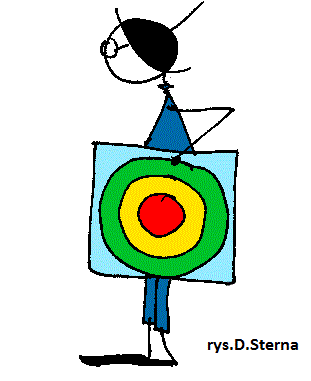 Jak będziemy pracować ?
Zadanie wdrożeniowe
Prezentacja zorganizowanego spotkania dialogowego i przeprowadzonej debaty.
Cele spotkania dialogowego:
Zebranie opinii o roli i miejscu edukacji oraz oczekiwań wobec lokalnych placówek oświatowych wszystkich lokalnych podmiotów, które są lub mogą być zainteresowane efektami działań instytucji oświatowych na danym terenie. 

Przekazanie najważniejszych informacji nt. roli i miejsca oświaty i edukacji w XXI wieku – roli kompetencji kluczowych i wprowadzania zmian w szkołach poprzez procesowe wspomaganie.

Zebranie materiału, który będzie pomocny do opracowania lokalnej strategii rozwoju edukacji oraz tworzenia lokalnej koalicji na rzecz rozwoju oświaty.
Prezentacja zadania wdrożeniowego
Przedstawcie nam: gdzie, kiedy, kto, co, jak? Jednym słowem – sucha relacja.
Następnie: Wasze emocje, odczucia, sukcesy, co byście zrobili inaczej następnym razem.
Co wynikło z debaty? Jak wnioski/ rekomendacje wykorzystacie w kontekście budowania planu rozwoju oświaty i tworzenia koalicji na rzecz edukacji.
Fakty 
Prezentacja efektów
Maksymalnie 10 minut
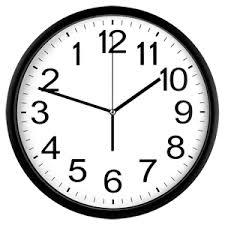 Maksymalnie 10 minut
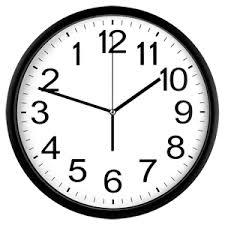 Jak w zarządzanych przez Was szkołach/przedszkolach rozwijane są kompetencje kluczowe uczniów?
Emocja
Co Was zainspirowało / zaskoczyło pozytywnie?

W jaki sposób wykorzystacie zebrane informacje ?

Które działania ukierunkowane na rozwój kompetencji kluczowych wydają się Wam szczególnie ciekawe?

Na jakie trudności napotykaliście podczas wykonywania zadania?

Jakie refleksje Wam towarzyszą po wzajemnym poznaniu efektów?
Rozwiązania
 Czego, na podstawie tego zadania, dowiedzieliście się o zarządzanych przez Was szkołach/przedszkolach? 

Jaka nauka na przyszłość z tego płynie ?

W jakich innych sytuacjach edukacyjnych możecie wykorzystać zebrane informacje?
Decyzje
Jakie rozwiązania jesteście gotowi zaproponować swoim szkoło/przedszkolom ?

Jakie działania jako samorządy możecie podjąć, by urealnić wdrożenie wybranych rozwiązań/ pomysłów?
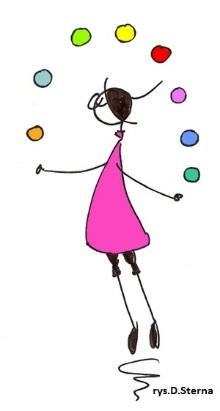 Podsumowanie
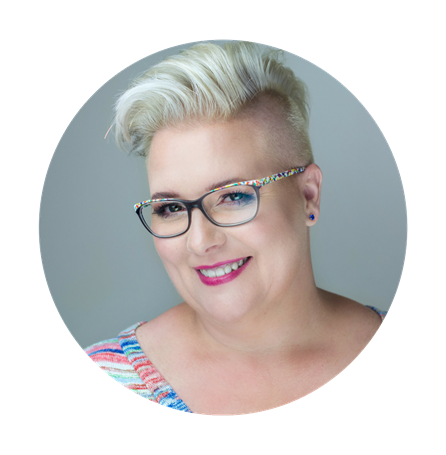 Dziękuję za uwagę
Dorota Tomaszewicz
Ekspert merytoryczny 
Coach ICC   trener   asesor AC/DC  ekspert ORE